117. Es Jesús El Mejor Amigo
1. Es Jesús el mejor Amigo,
Cuando triste o tentado estés;
Colmará de bendición tu cuitado corazón,
¡Es Jesús el mejor Amigo!

Coro:
¡Es Jesús el mejor Amigo!
¡Es Jesús el mejor Amigo!
Él tus ruegos oirá y tu carga llevará;
¡Es Jesús el mejor Amigo!
2. En Jesús fiel Amigo encuentro,
Paz perfecta Él a mi alma da;
Apoyado en Él estoy, sin temor mi ser le doy,
¡Es Jesús el mejor Amigo!

Coro:
¡Es Jesús el mejor Amigo!
¡Es Jesús el mejor Amigo!
Él tus ruegos oirá y tu carga llevará;
¡Es Jesús el mejor Amigo!
3. Aunque ande en algún peligro,
O en sombra de la muerte esté,
Ningún mal me alcanzará, pues Jesús me amparará,
¡Es Jesús el mejor Amigo! 

Coro:
¡Es Jesús el mejor Amigo!
¡Es Jesús el mejor Amigo!
Él tus ruegos oirá y tu carga llevará;
¡Es Jesús el mejor Amigo!
4. Cuando estemos al fin reunidos
Con los redimidos más allá,
Cantaremos con fervor en presencia del Señor,
¡Es Jesús el mejor Amigo! 

Coro:
¡Es Jesús el mejor Amigo!
¡Es Jesús el mejor Amigo!
Él tus ruegos oirá y tu carga llevará;
¡Es Jesús el mejor Amigo!
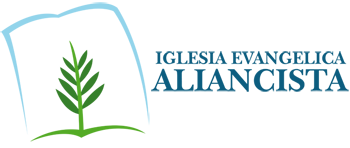